Особенности программы ИЗО по линейке Неменского.
6 класс. 
Разработка учителя изо Апрелевской общеобразовательной школы №4 Аленьковой Александры Анатольевны
Актуальность темы я вижу в высказывании Эжена Эммануэля Виоле-ле-Дюка
«Рисование готовит ребенка к деятельности художника настолько, насколько обучение родному языку готовит к деятельности поэта. Как изучение родного языка учит мыслить и правильно выражать свои мысли, так и обучение рисованию имеет целью выработать умение видеть, правильно передавать видимое, развивая  в то же время эстетический вкус учащихся и творческое мышление».
Цель и задачи работы
Цель: обмен опытом с коллегами и обогащение методической копилки педагогического сообщества.
Задачи: А) рассмотрение и популяризация программы Школы Неменского, в конкретном случае – программы Л.А.Неменской «Искусство в жизни человека»
Б) Рассмотрение способов адаптации программы к конкретным классам на примере работы в Апрелевской сош №4
В) Освоение федерального государственного стандарта на уроках ИЗО.
Практическая значимость, основные подходы
Использование программы в процессе преподавания уроков изобразительного искусства в 6 классе.
Последовательность и логичность тем;
Обучение от простого к сложному;
Разработка программы с учетом особенностей детей в каждом классе.
Основное содержание программы
Представленная рабочая программа и   планирование составлено в соответствии со стандартом основного общего и среднего (полного) общего образования по изобразительному искусству на основе программы, рекомендованной Министерством РФ: «Изобразительное искусство. 1-9 классы» под руководством и редакцией Б.М.Неменского и учебника «Искусство в жизни человека. 6 класс», НеменскаяЛ.А. Москва. Просвещение, 2011г
Планирование содержит обязательный минимум  образовательной программы и направлено на достижение следующих целей:
-знакомство и изучение  основных видов пространственных (пластических) искусств: изобразительных – живопись, графика, скульптура;
-развитие  художественно-образного мышления, основанного на единстве двух основ: наблюдательности и фантазии, то есть способности строить образ, выражая свое отношение к реальности; познавательных  интересов, пространственного воображения, интеллектуальных, творческих, коммуникативных способностей;
 -формирование целостного представления о роли искусства в культурно-историческом процессе развития человечества; построение и расширение эстетической базы, привитие эстетических и этических ценностей, 
- освоение языка изобразительного искусства, навыков работы с изобразительными материалами;
-воспитание художественного вкуса; трудолюбия, бережливости, аккуратности, целеустремленности, ответственности, уважительного отношения к товарищам в коллективе, умения принимать и уважать чужое мнение, способности к самооценке.
Решение этих задач вылилось в следующий план:
Достижение перечисленных целей происходит на материале следующих тем:1.Раздел. Виды изобразительного искусства. 10ч
Виды изобразительного искусства: живопись, графика, скульптура. Рисунок – основа мастерства художника. Тиражная графика. Основы цветоведения.  Выразительные возможности объемного изображения.
Примерный художественный материал:  портреты В.Серова «Девочка с персиками», «Портрет актрисы Ермоловой», М.Антокольский «Иван Грозный», Шубин «Портрет Голицина»,  И. Репин,  карандашные наброски портретов,  репродукции картин Ван Гога, знакомство с произведениями Гойи, Фаворского, Никиреева, рельефы.
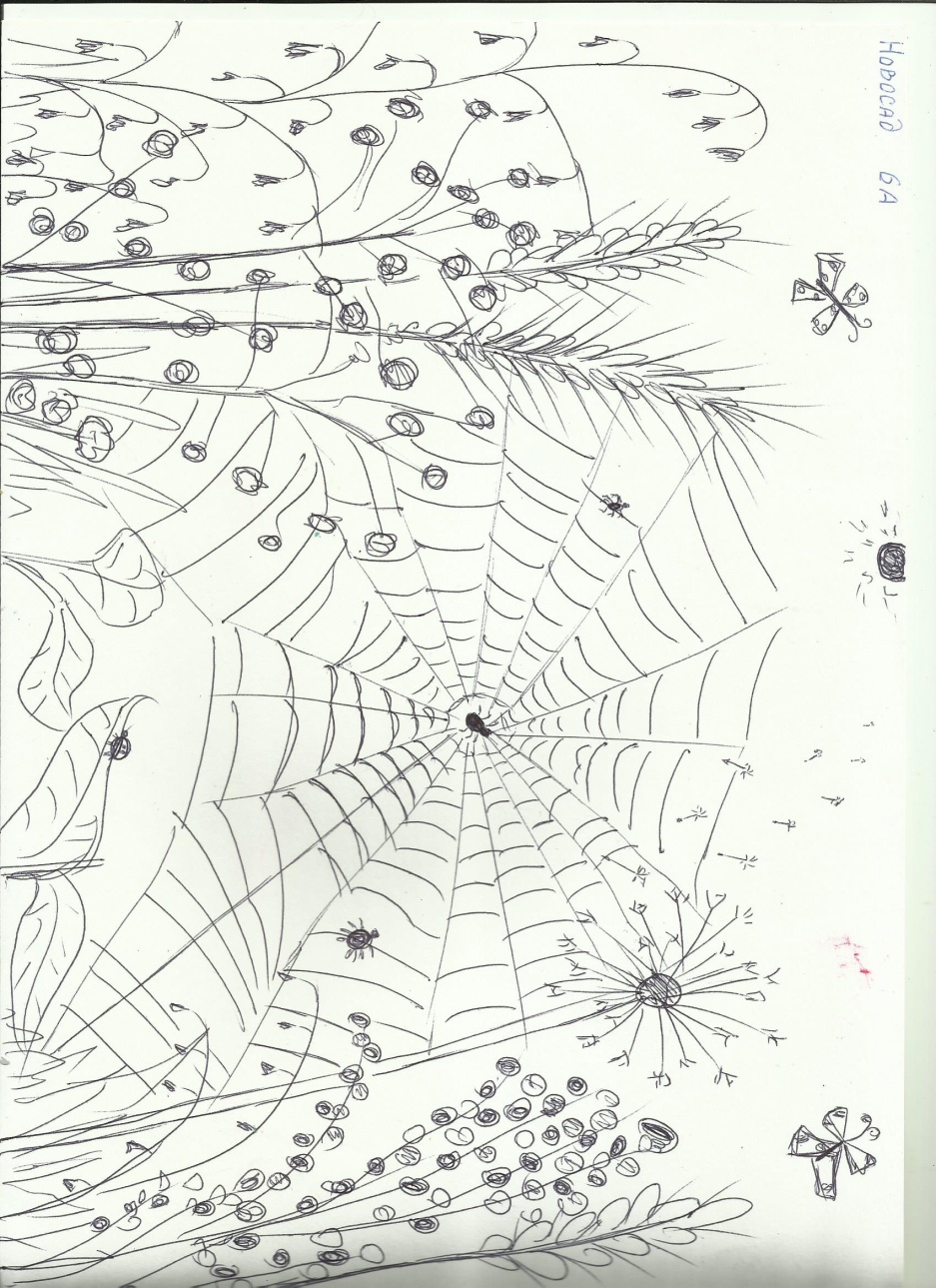 Рисунок – основа мастерства художника.
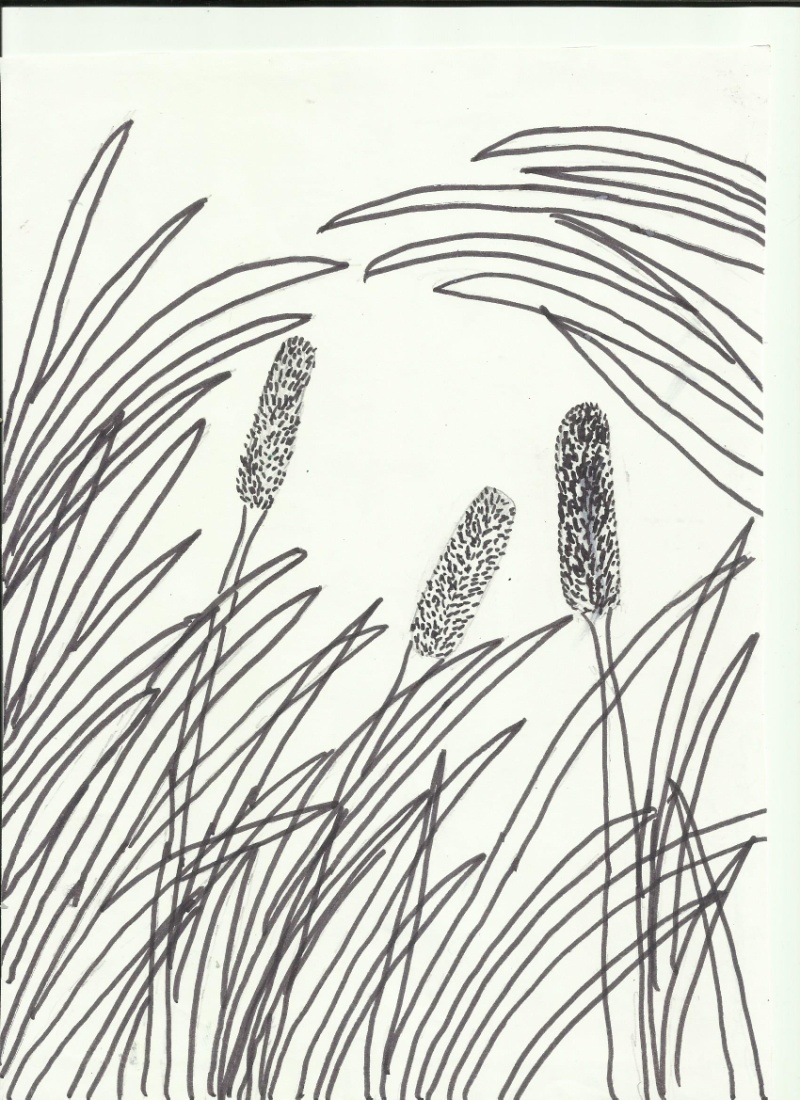 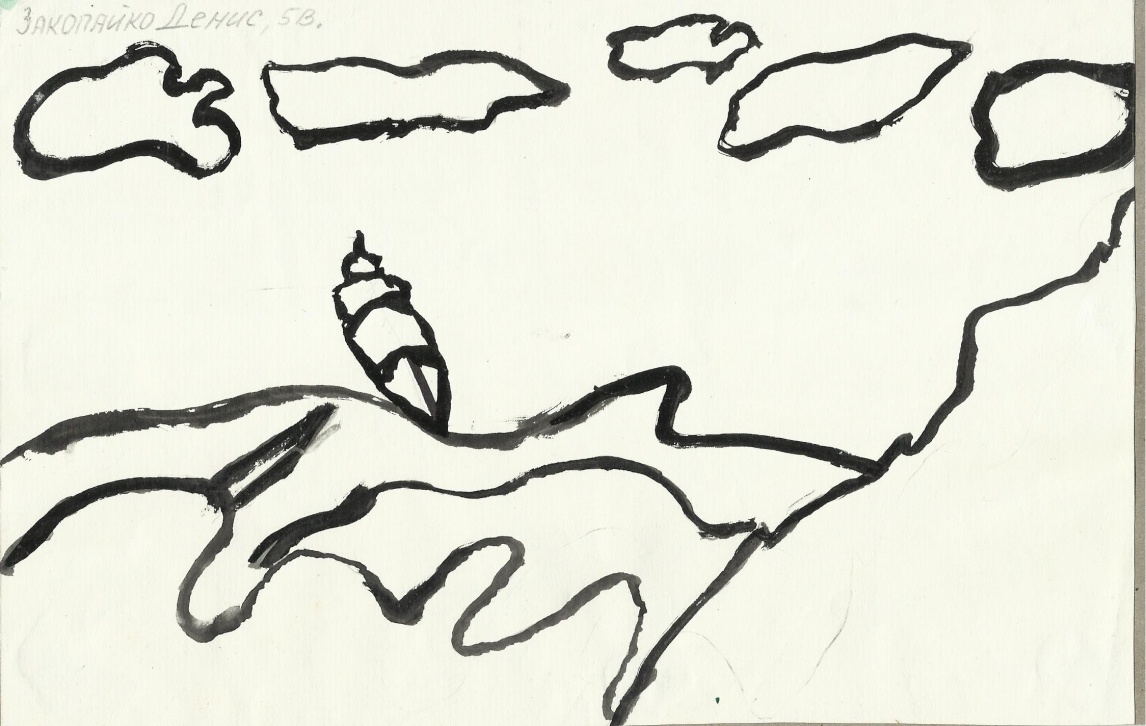 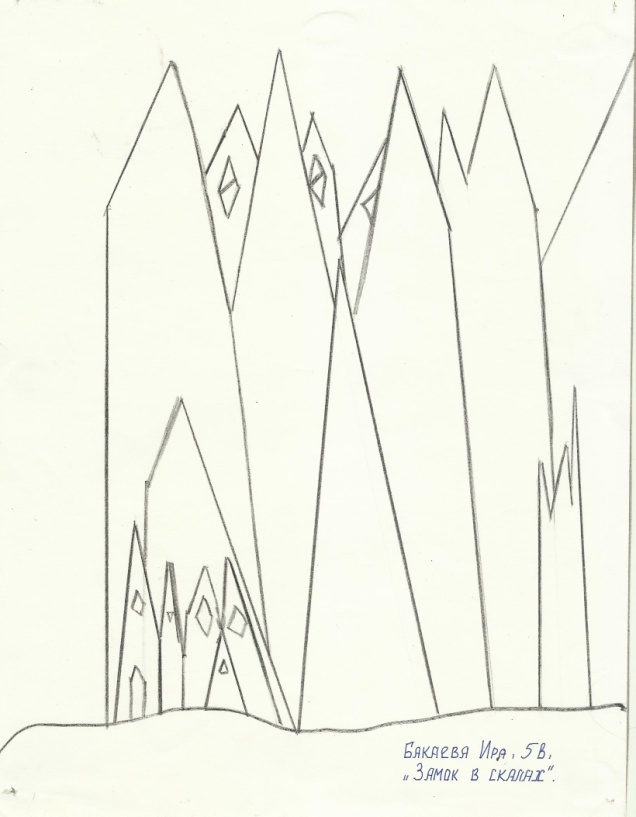 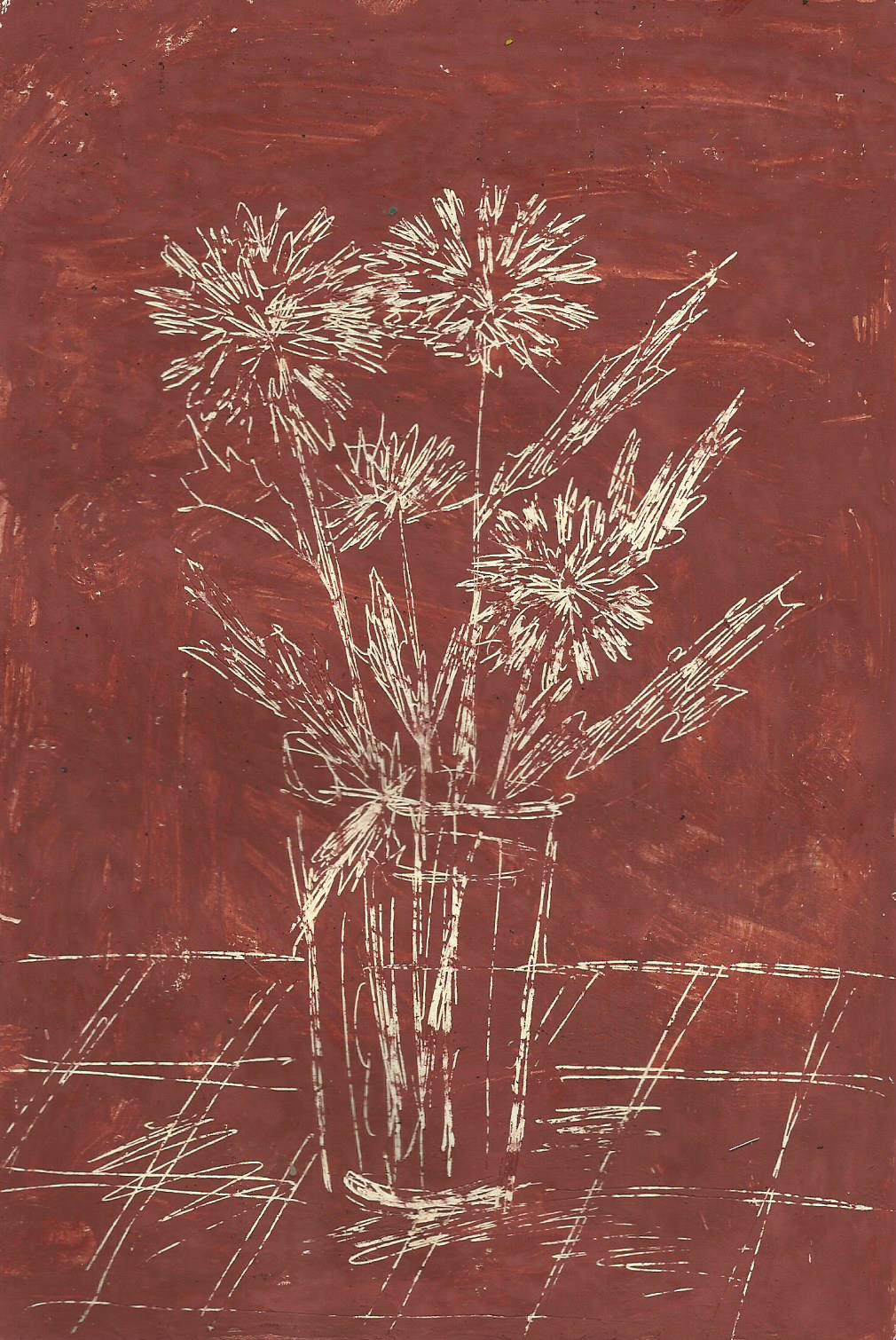 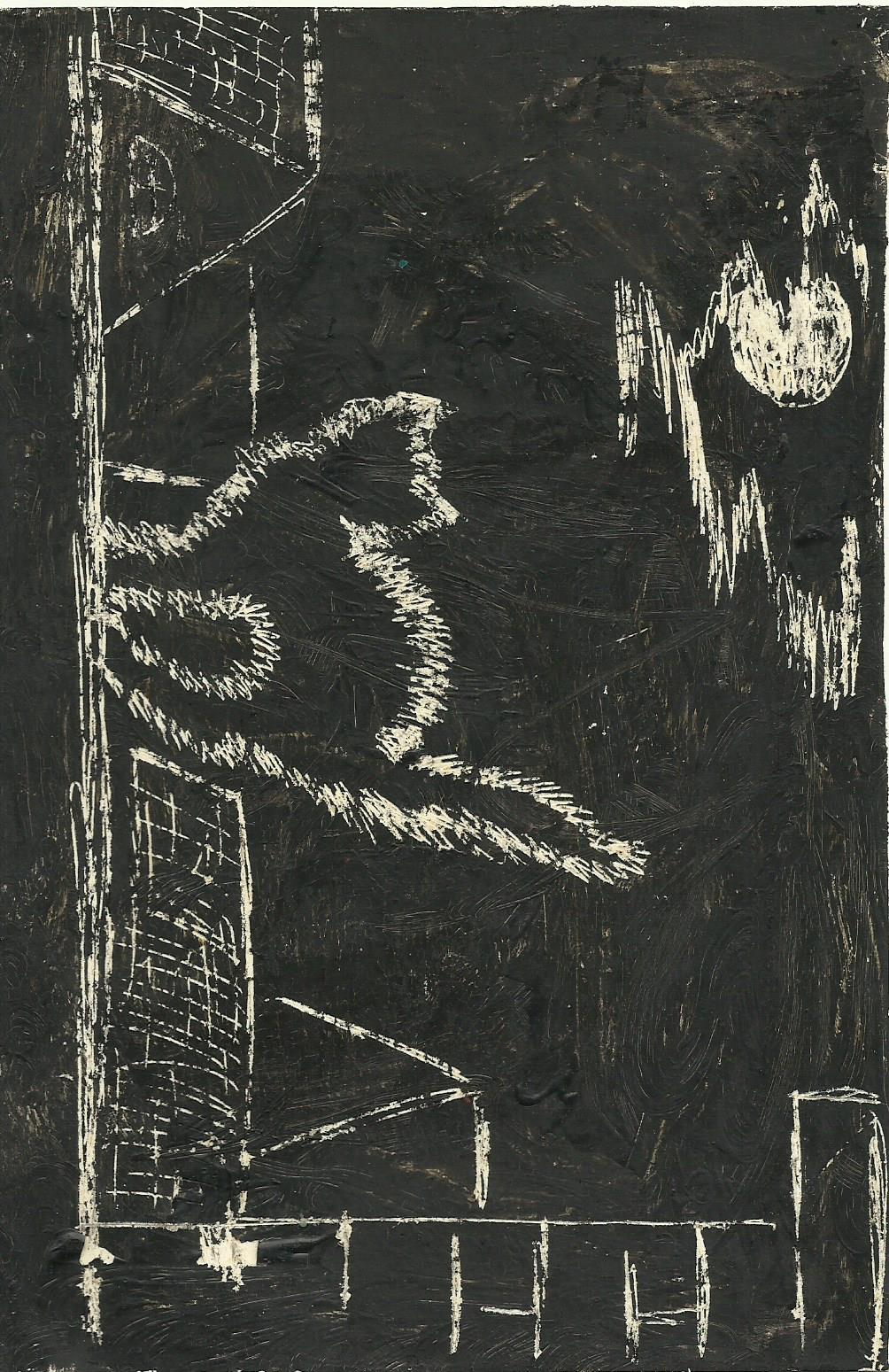 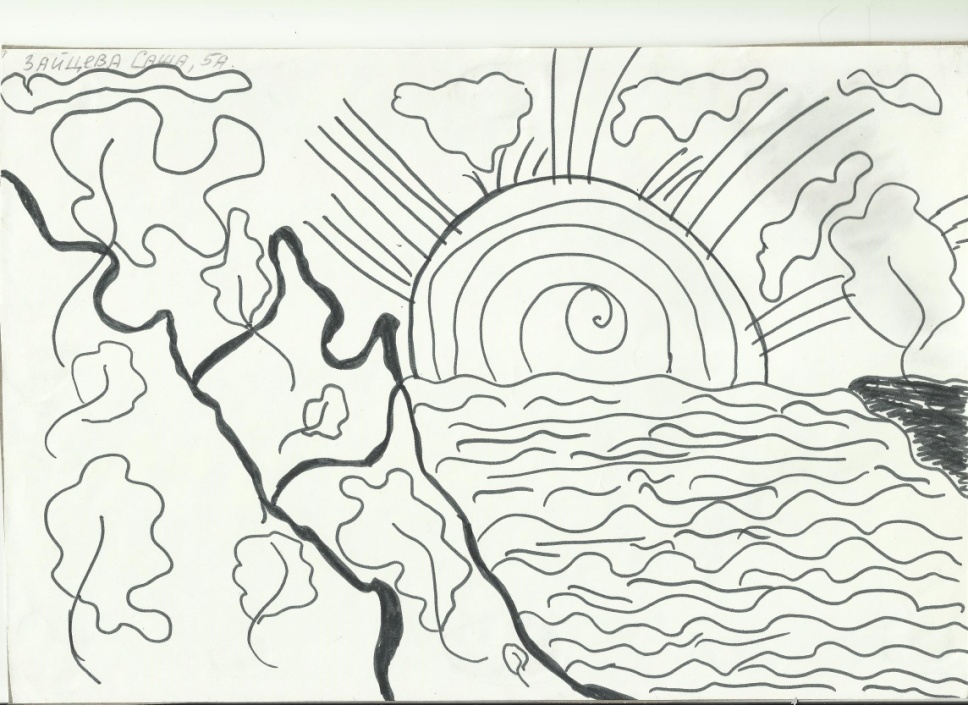 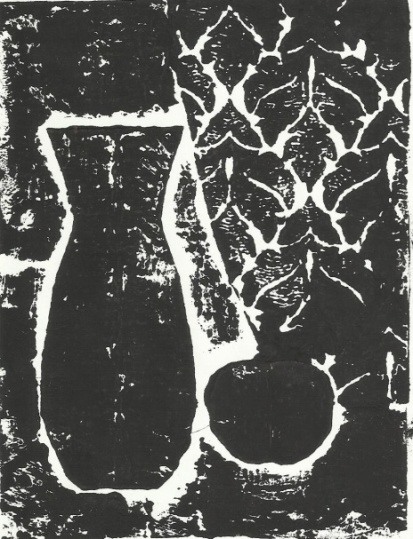 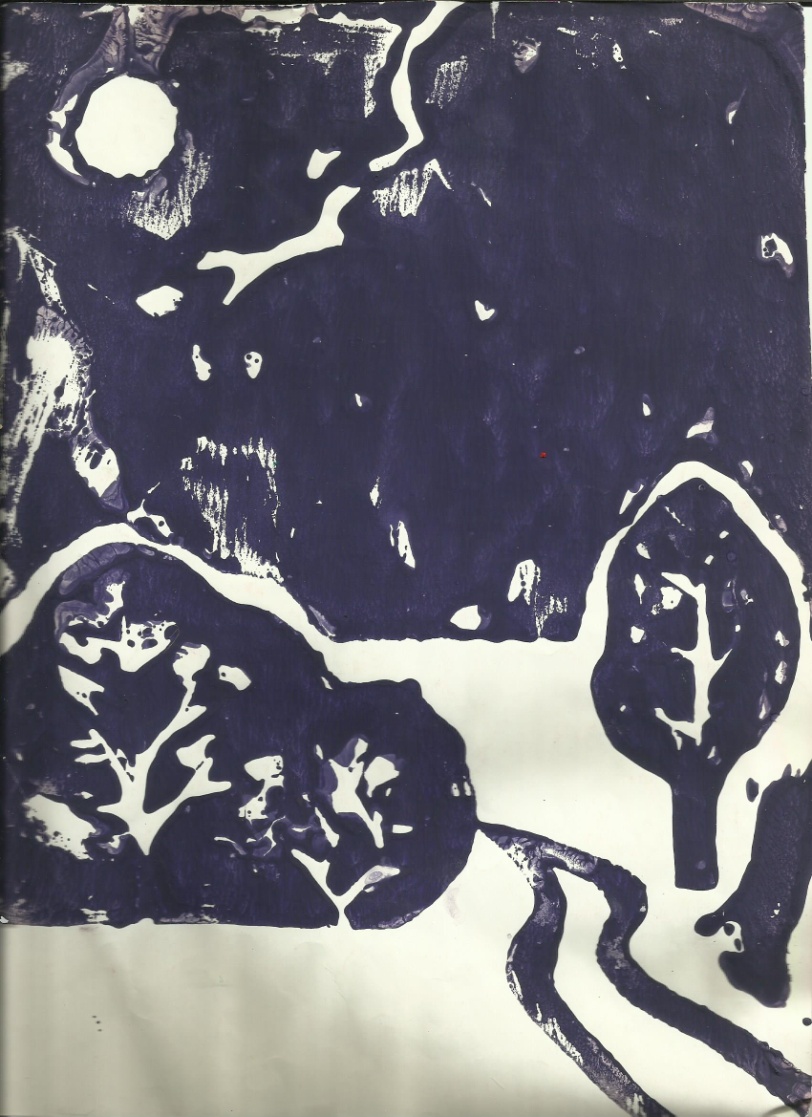 Тиражная графика.
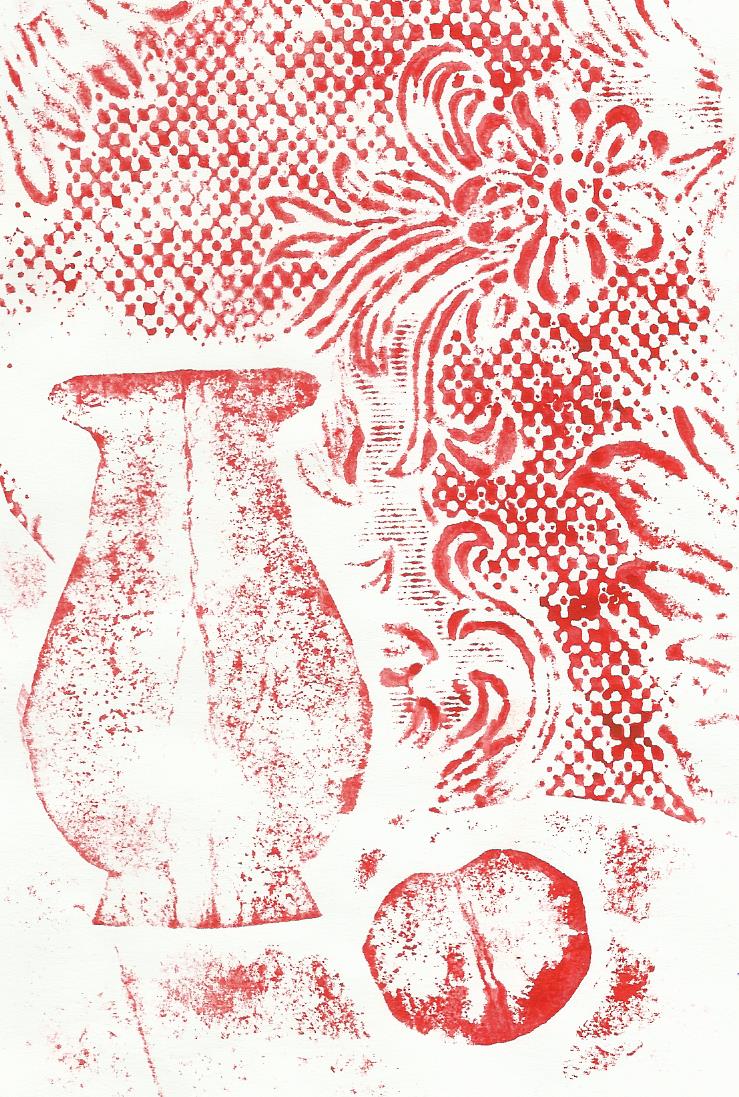 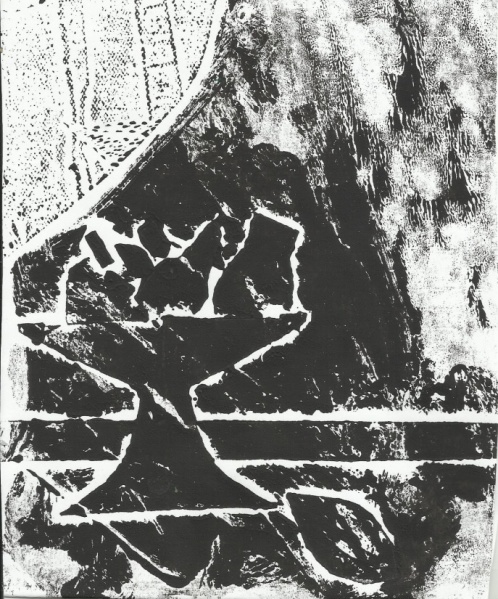 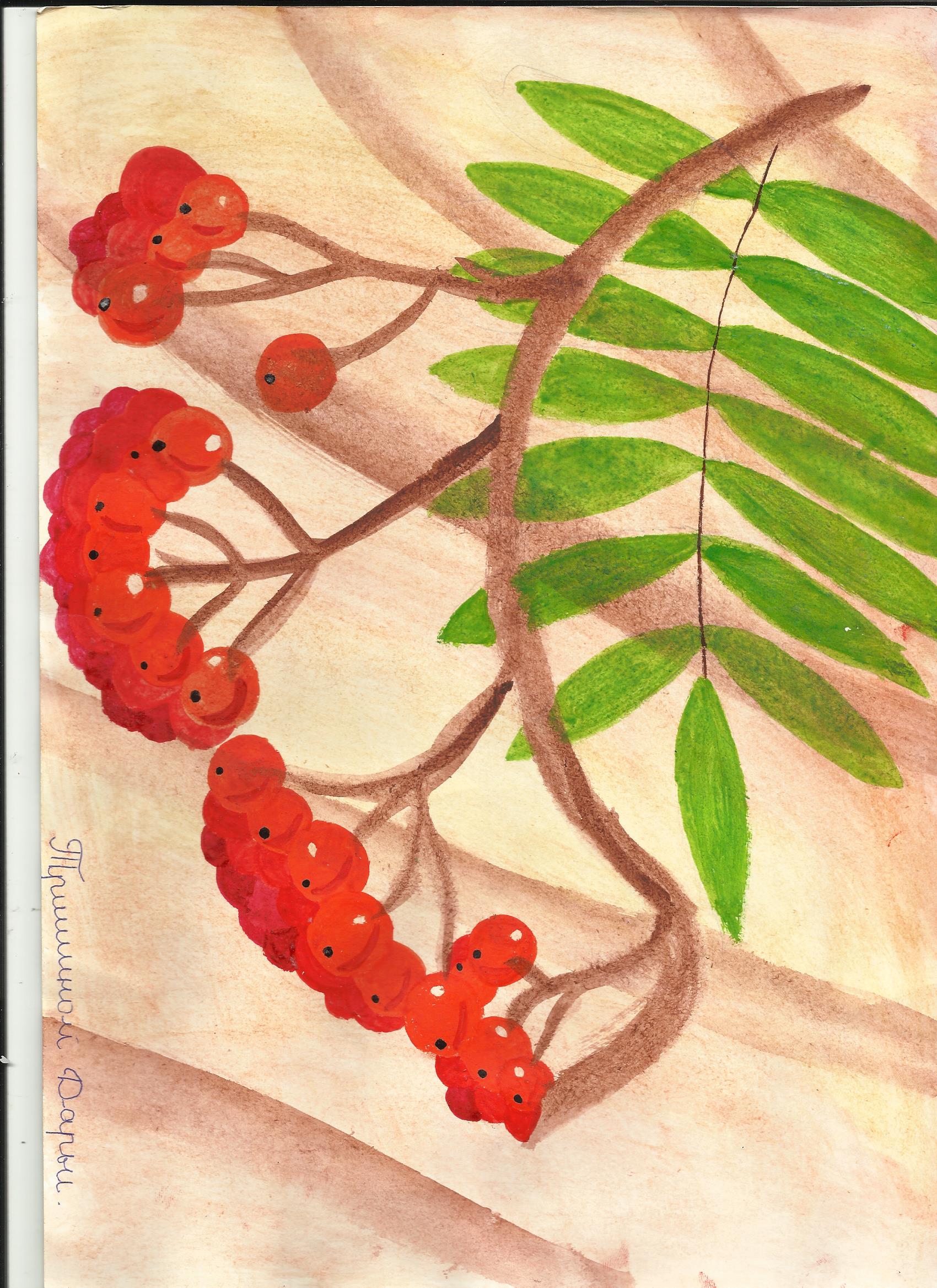 Основы цветоведения. Теплые и холодные цвета
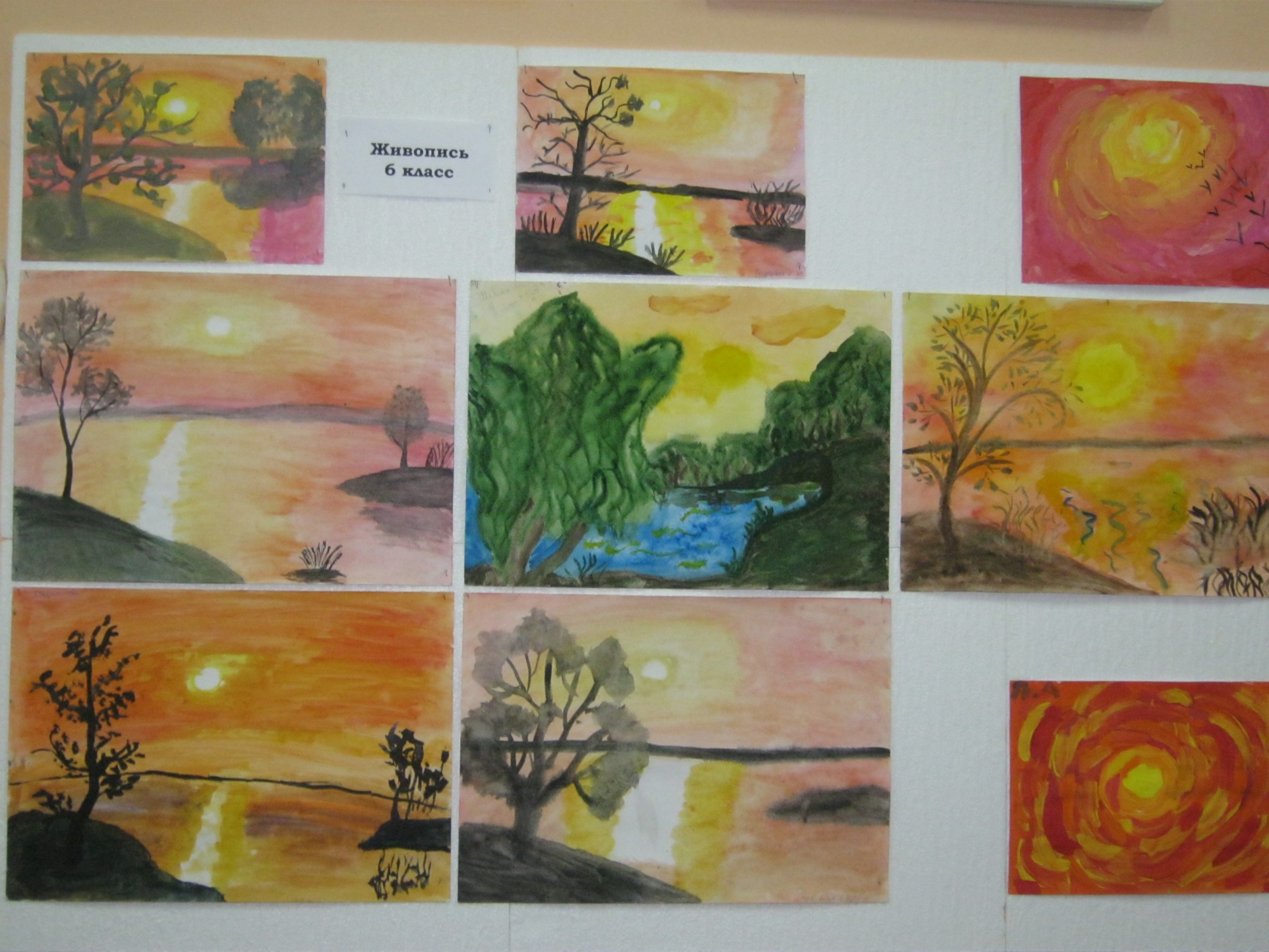 Выразительные возможности объемного изображения.
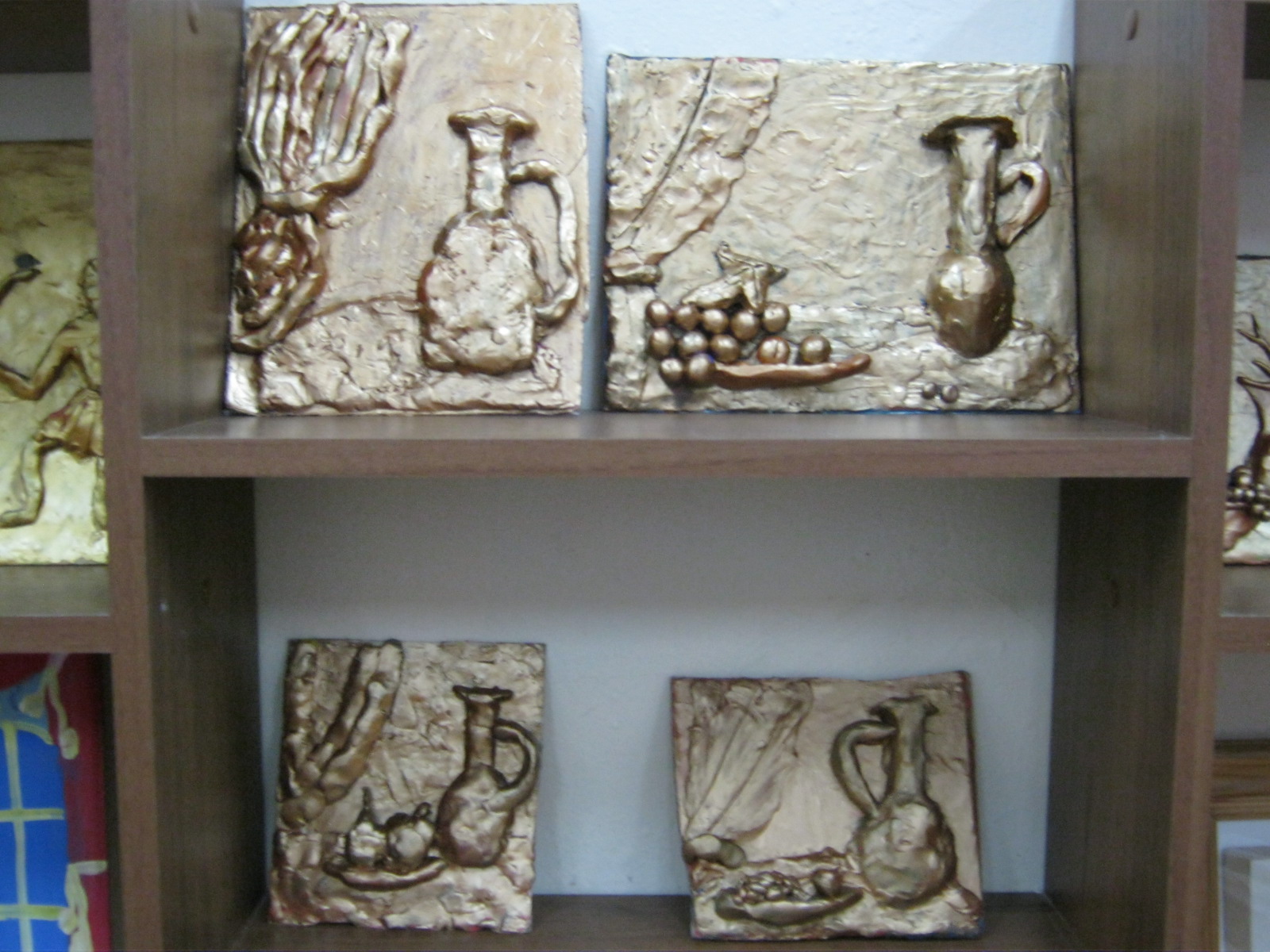 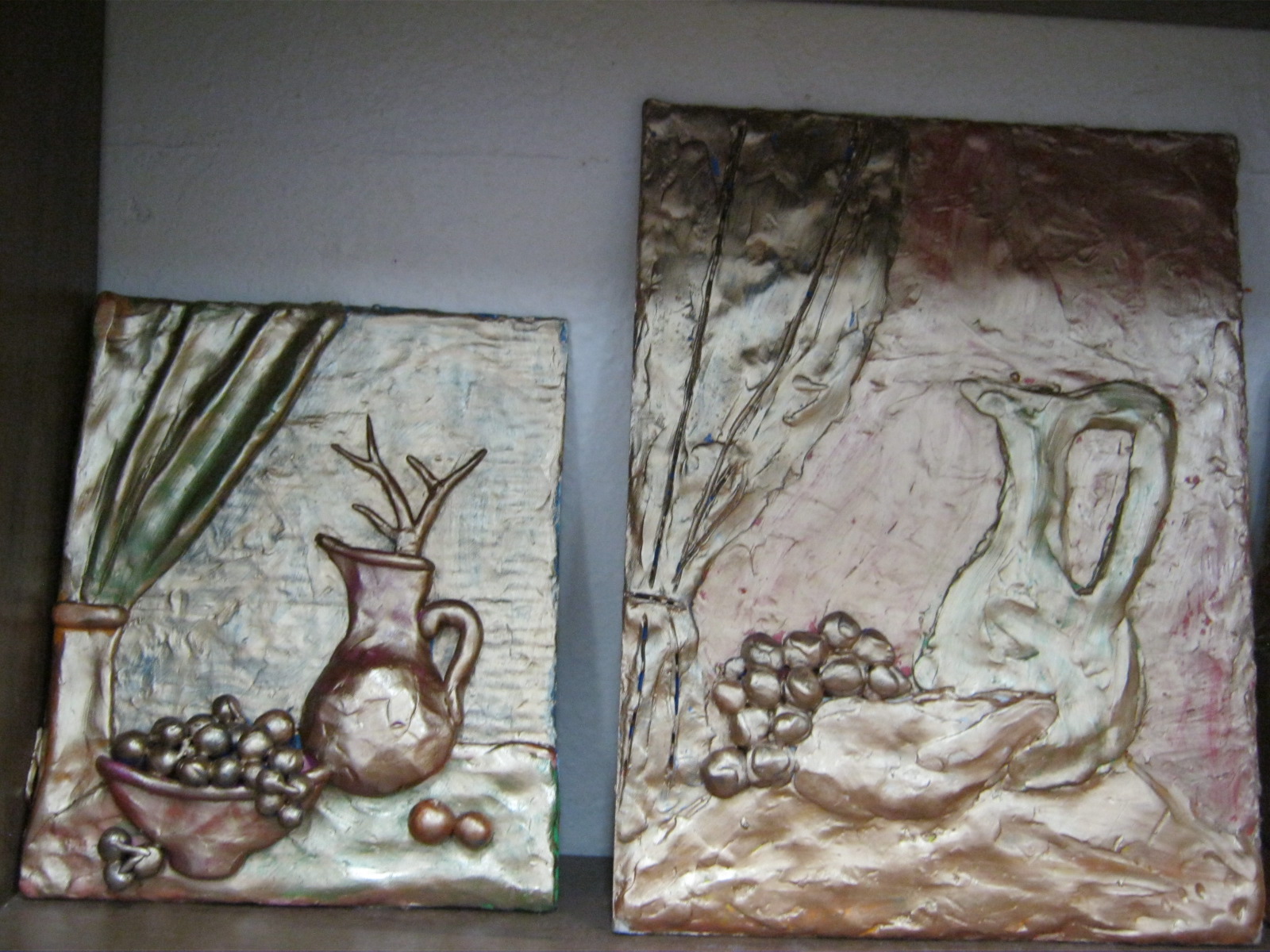 2. Раздел. Жанр натюрморта.8ч
Знакомство с жанром, его историей и разновидностями. Изображение как познание окружающего мира и отношение к нему. Передача пространства и объема через свет и тень.
Примерный художественный материал: академические натюрморты, репродукции картин Грабаря, Сезанна, Петрова-Водкина, голландских и фламандских мастеров.
Художественно-творческая деятельность учащихся: работа над светотенью в изображении объемных предметов на плоскости, натюрморт с определенным характером в живописи.
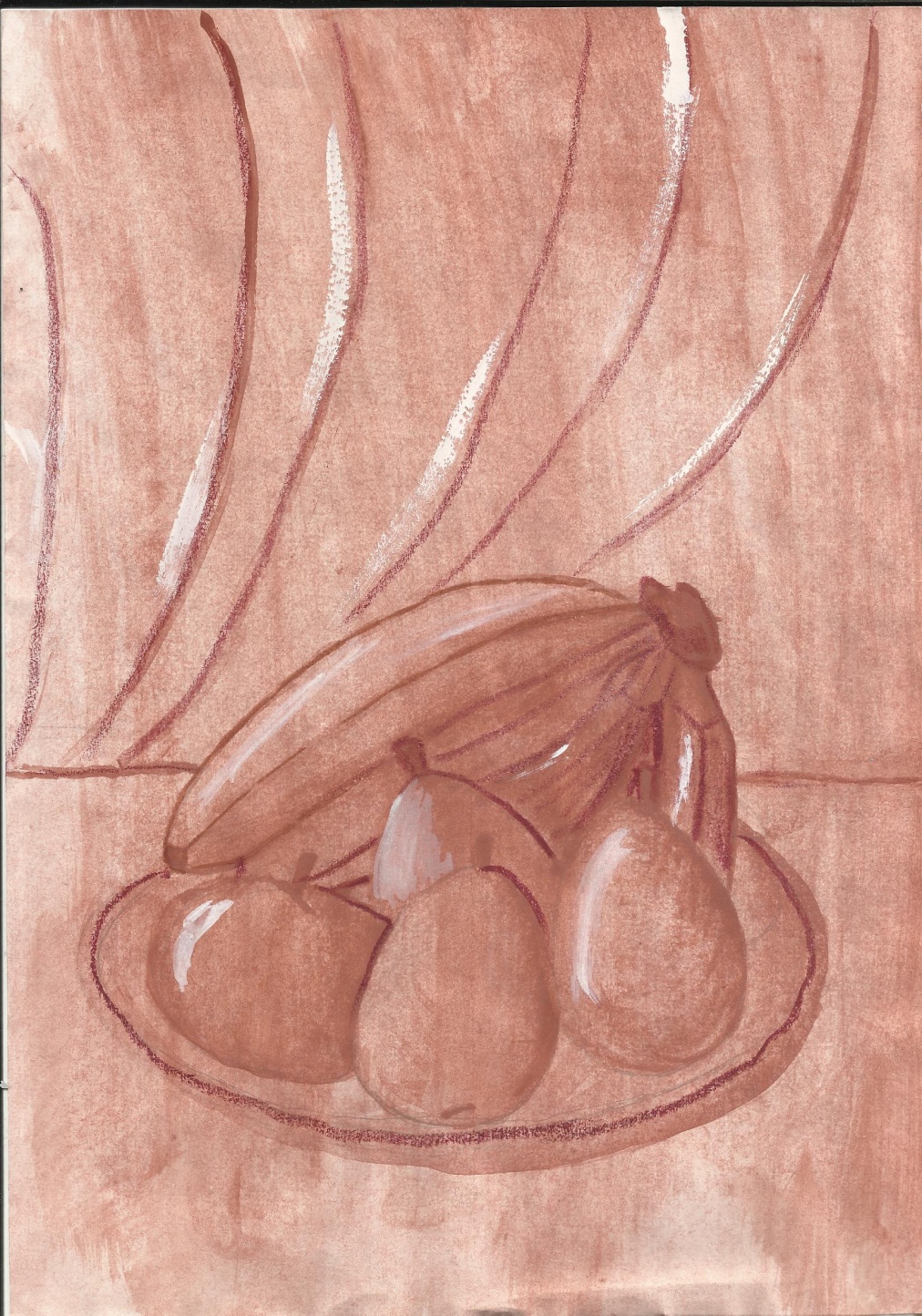 Техника гризайль дается для закрепления передачи объема с помощью светотени.
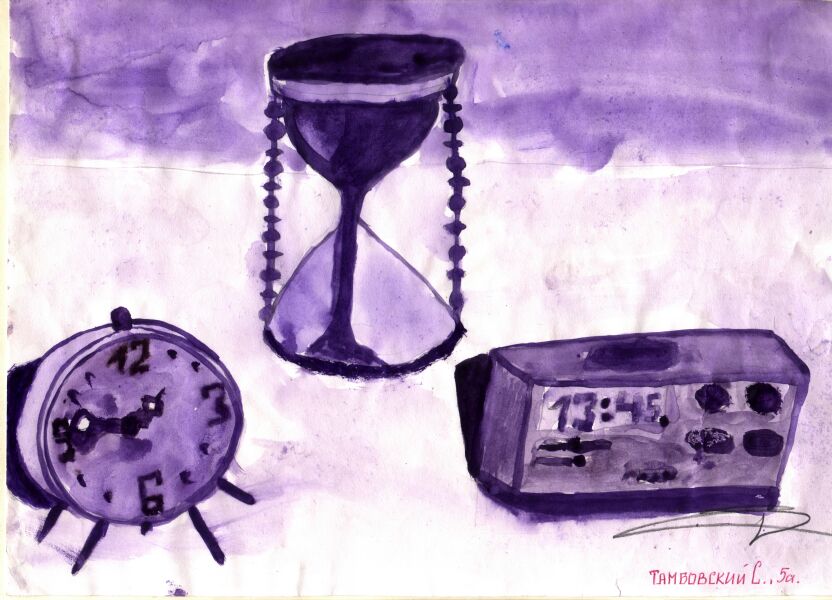 Сложность изобразительных техник зависит от уровня подготовленности детей в классе, от количества учебных часов, предусмотренных программой.
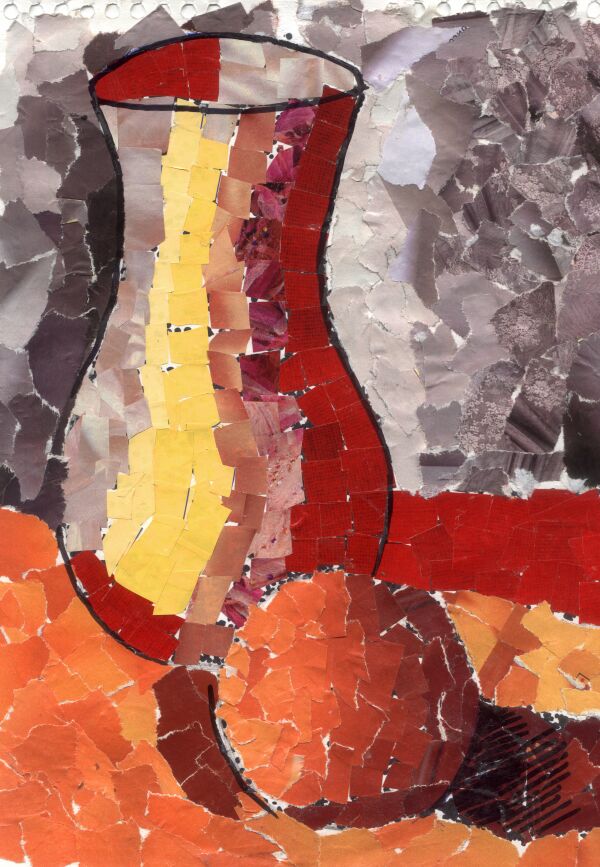 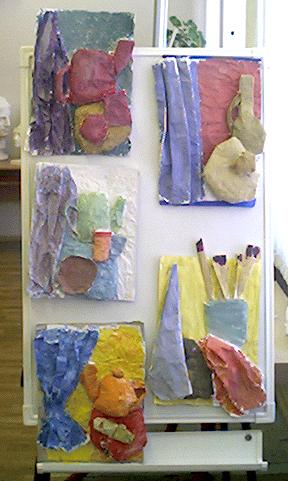 3. Раздел. Вглядываясь в человека.11ч
Изображение человека в разные эпохи. Конструкция головы человека и ее пропорции. Портрет в различных видах искусства. Голова в объеме. Знакомство с жанрами, рассказывающими о человеке – историческом, бытовом, библейском и мифологическом.
Примерный художественный материал: портреты О.Кипренского, Тропинина, В.Серова, Ренуара, Ф.Шубина, слепки древнегреческих скульптур, картины Перова, Федотова, Брюллова, Сурикова, Боттичелли, Рафаэля, Микеланджело  и Леонардо да Винчи..
Художественно-творческая деятельность учащихся: упражнения в пропорциях головы, профиль – силуэтное изображение, портрет в графике,  лепка головы, создание сюжетных композиций.
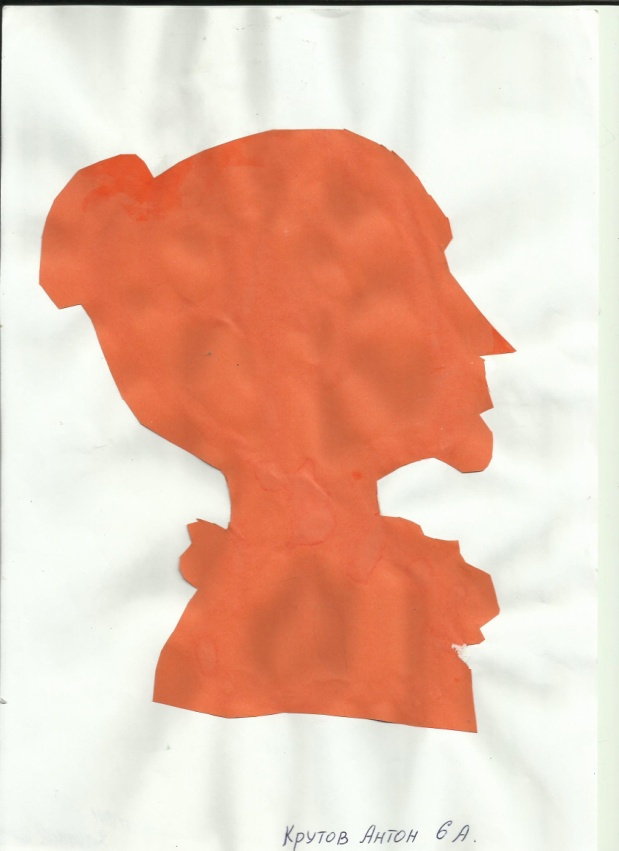 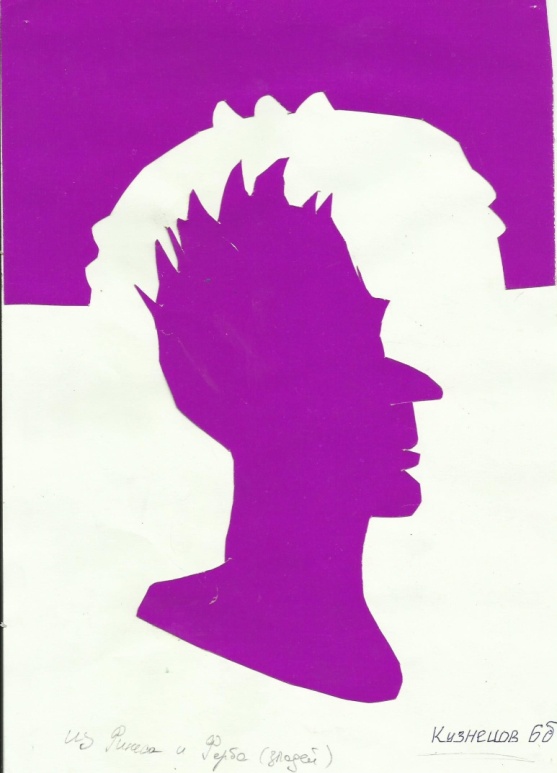 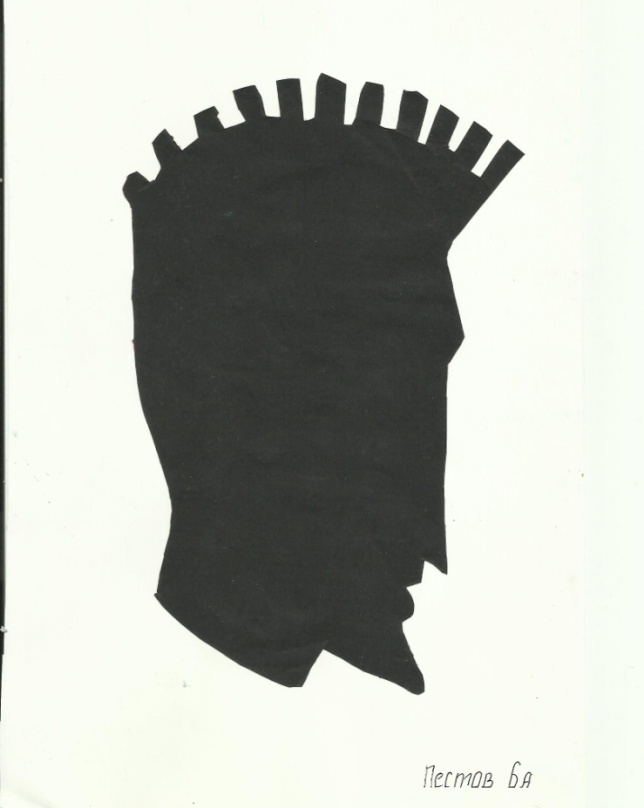 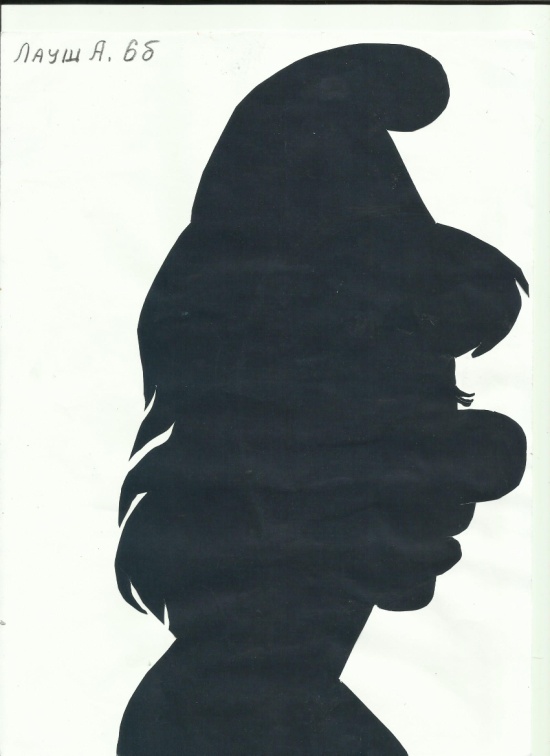 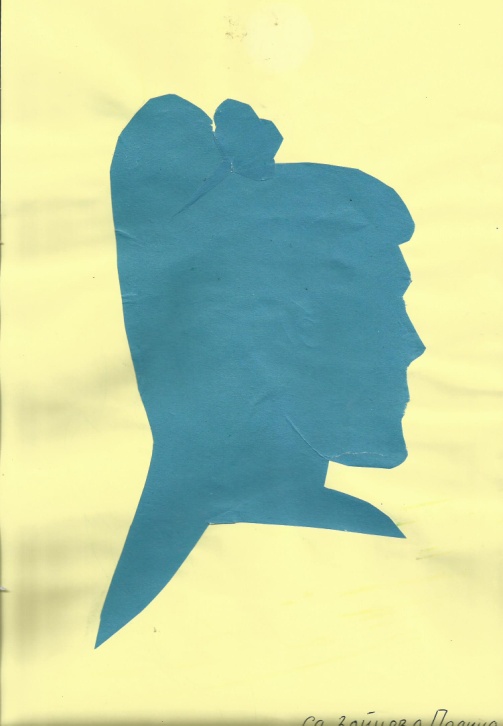 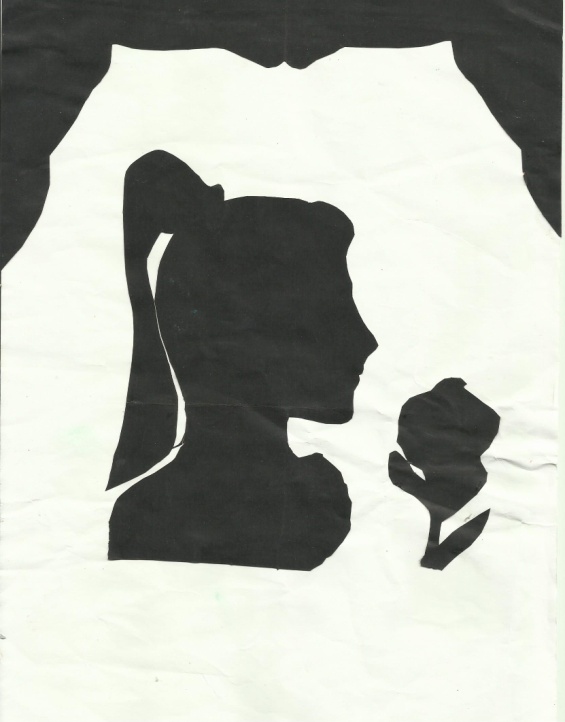 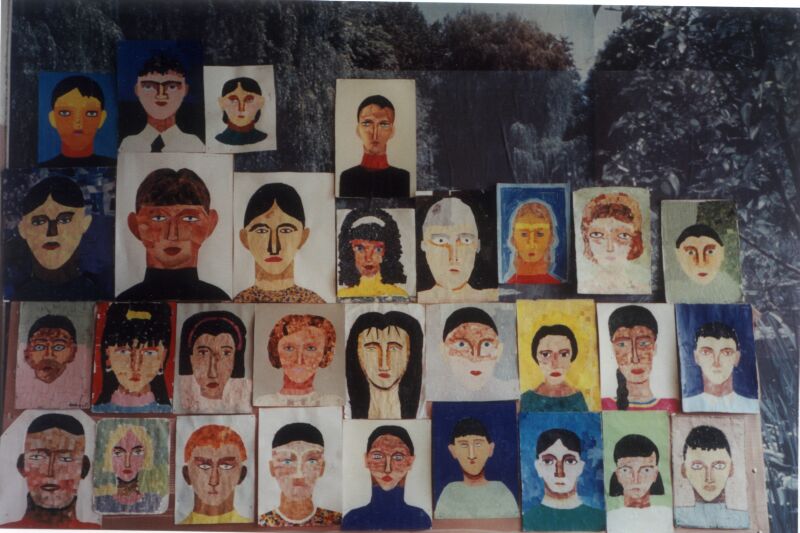 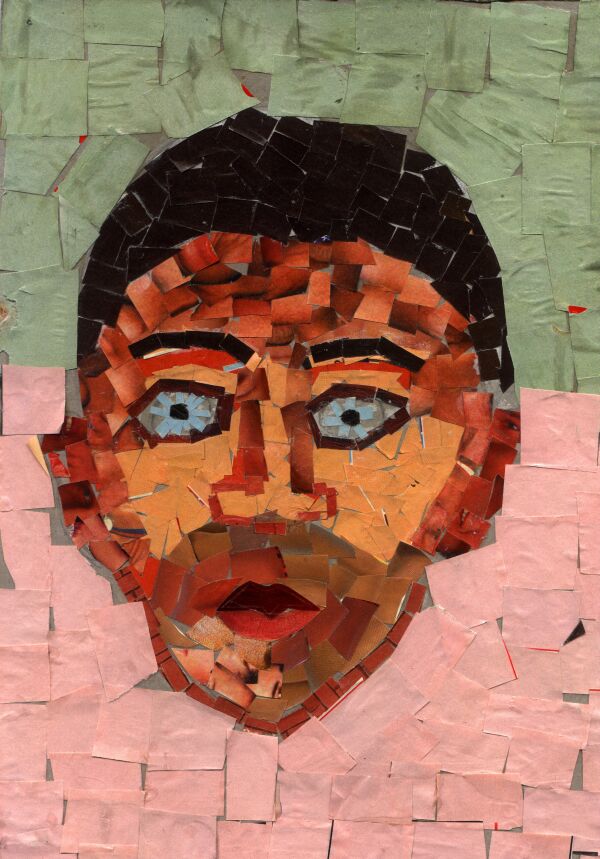 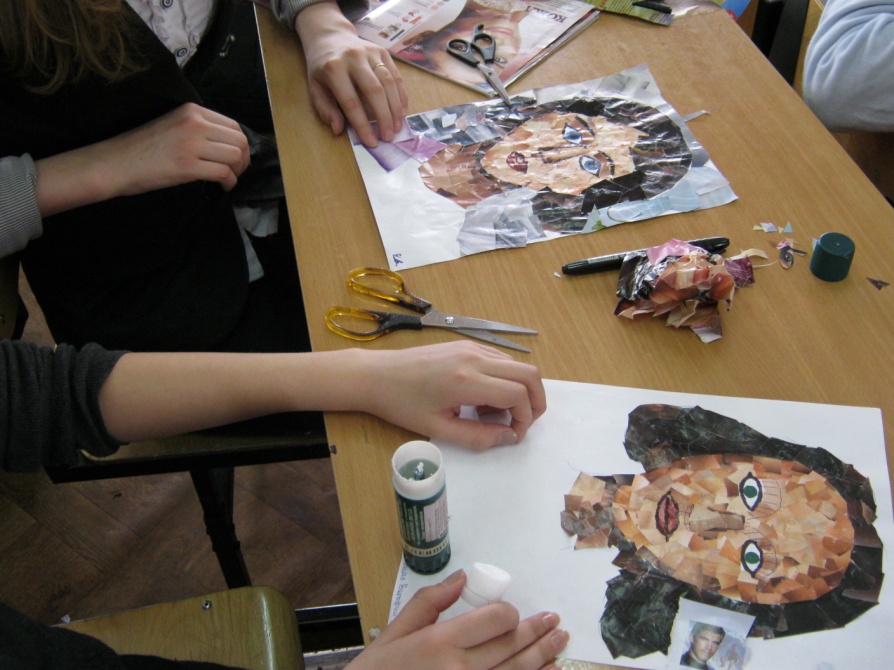 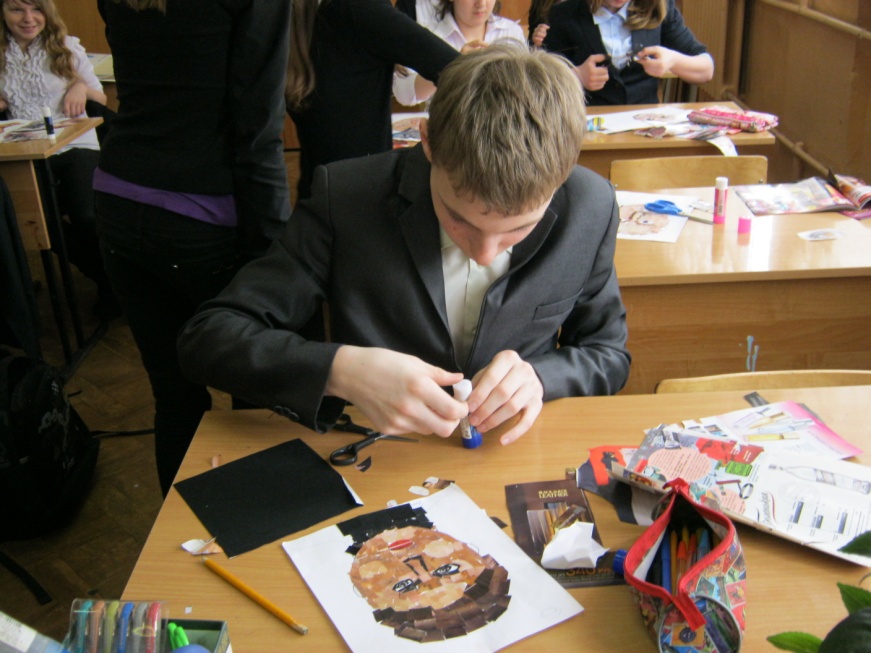 4. Раздел. Человек и пространство.5ч
Жанр пейзажа в различных видах искусств. История жанра.  Изображение пространства, перспектива – учение о способах передачи глубины пространства. Разновидности пейзажа.
Примерный художественный материал: репродукции картин И.Левитан, К.Юон, И.Шишкин, Саврасов, Айвазовский, П.Брейгель, В.Ван Гог.
Художественно-творческая деятельность учащихся: выполнение упражнений по перспективе, изображение пейзажей различными средствами.
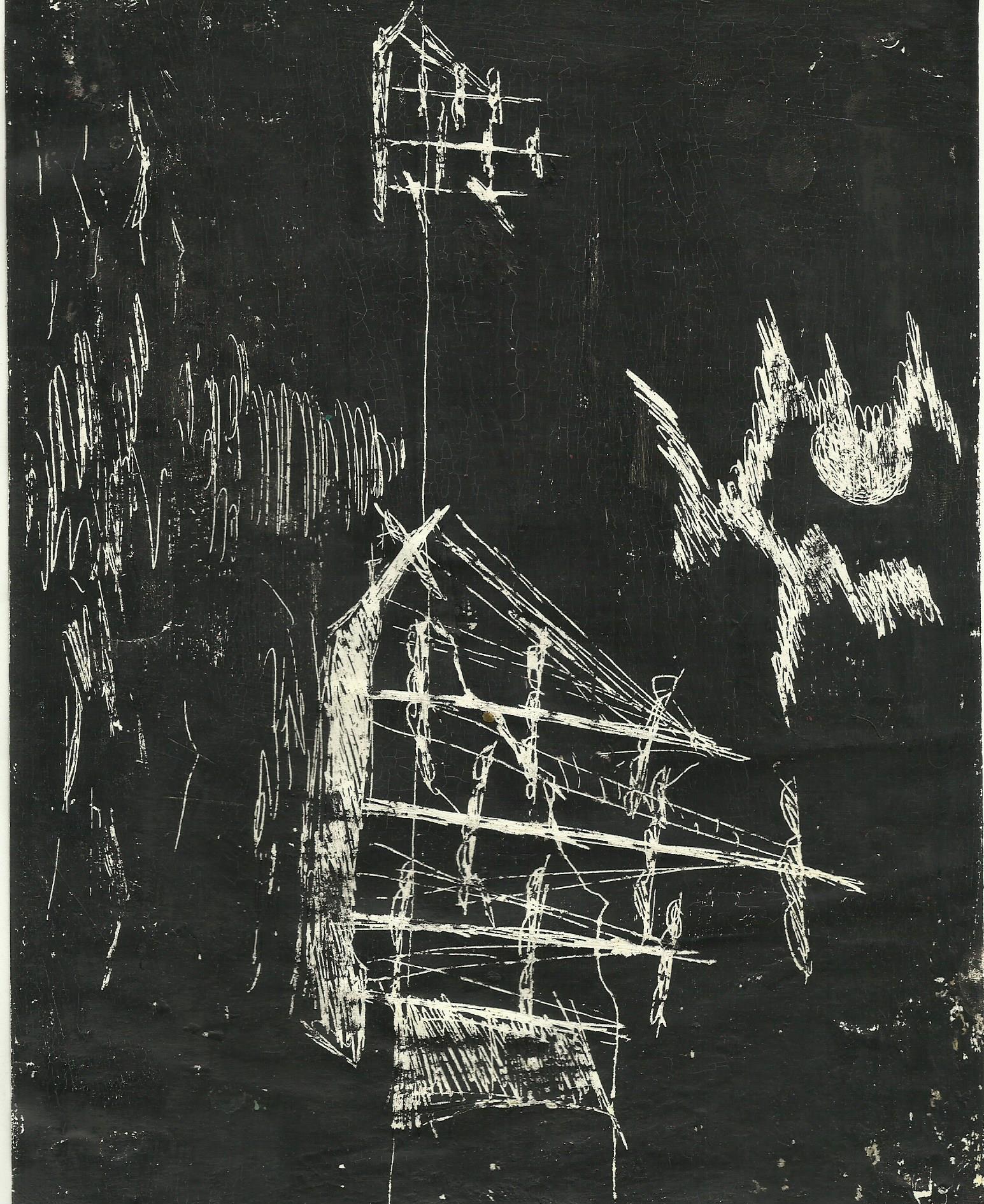 Заключение
Таким образом, 
А)мною представлены материалы реализации программы по изо, в которой дети осваивают различные изобразительные техники, знакомятся с их выразительными возможностями;
Б) Материалы данной разработки программы «Искусство в жизни человека» могут быть использованы другими педагогами в работе с 6 классами.
В)В плане представлены варианты тем, позволяющие адаптировать программу для разных по уровню развития детских коллективов;
Г) Программа учитывает требования федерального государственного стандарта на уроках ИЗО.
Библиография (список используемой литературы и ссылки на интернет-источники)
1. Программа под ред. Б.М.Неменского «Изобразительное искусство.1-9 классы», Москва «Просвещение, 2015.
2. Л.А.Неменская,  «Изобразительное искусство.  Искусство в жизни человека. 6 класс»,_Москва, «Просвещение» ,   2011
3.Маркова А.Н. под редакцией «Культурология. История мировой культуры», Москва, Юнити, 2006г.
4.Александров В.Н. «История русского искусства», Минск, Харвест, 2003г.
5.Гречук Ю.Я. «Язык и смысл изобразительного искусства», М.,РИО Мособлупрполиграфиздата,1994г. 
 6.Образовательная область «Искусство» под ред. Курнешовой Л.Е., ГОМЦ «Школьная книга», 2000.
7.Абаева И.М. «Интегрированный курс художественного творчества в       
общеобразовательной школе». Москва, «Рекорд», 1996.